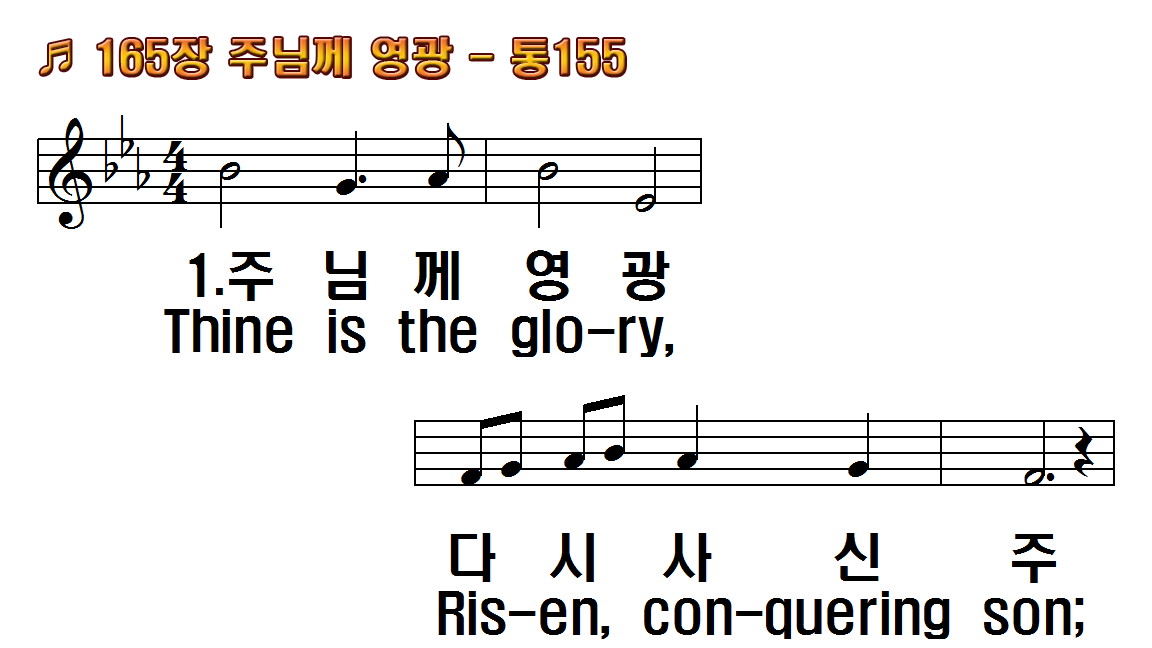 1.주님께 영광 다시 사신 주
2.부활의 주님 나타나시사
3.생명의 임금 영광의 주님
후.주님께 영광 다시 사신 주
1.Thine is the glory,
2.Lo! Jesus meets us.
3.No more we doubt Thee,
R.Thine is the glory, Risen,
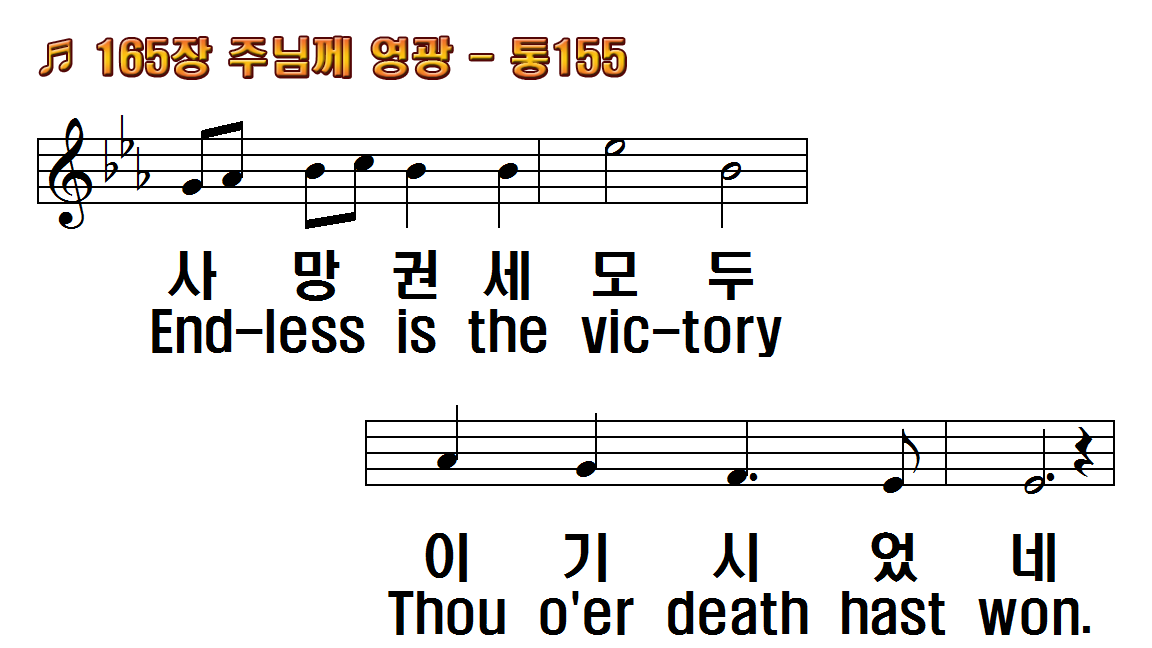 1.주님께 영광 다시 사신 주
2.부활의 주님 나타나시사
3.생명의 임금 영광의 주님
후.주님께 영광 다시 사신 주
1.Thine is the glory,
2.Lo! Jesus meets us.
3.No more we doubt Thee,
R.Thine is the glory, Risen,
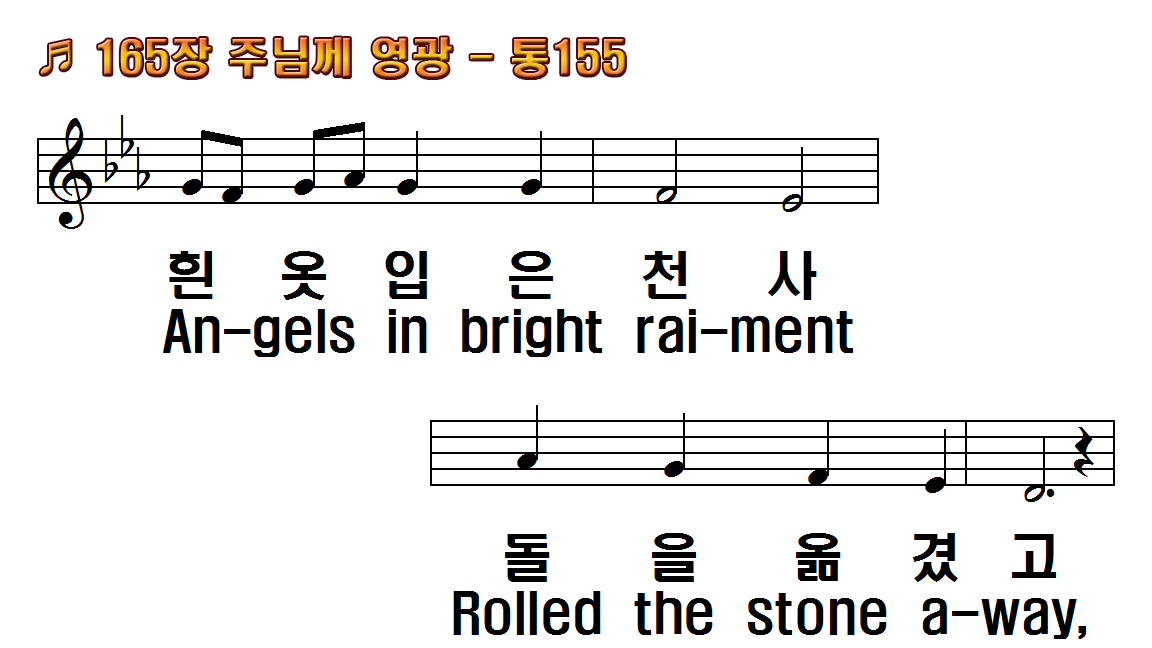 1.주님께 영광 다시 사신 주
2.부활의 주님 나타나시사
3.생명의 임금 영광의 주님
후.주님께 영광 다시 사신 주
1.Thine is the glory,
2.Lo! Jesus meets us.
3.No more we doubt Thee,
R.Thine is the glory, Risen,
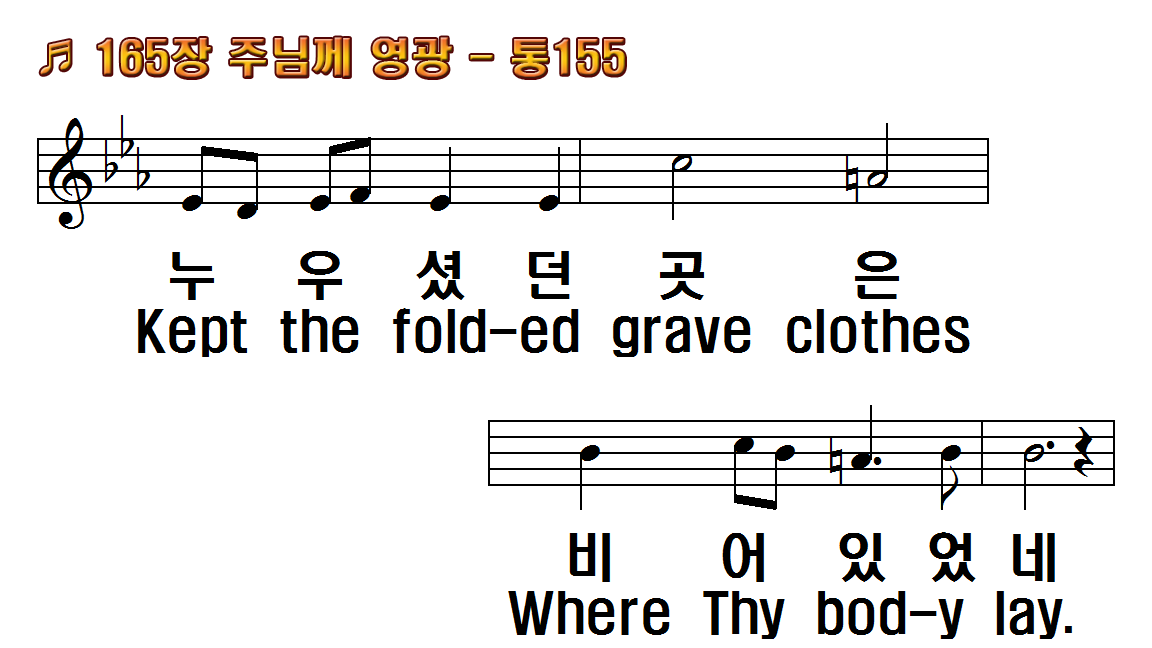 1.주님께 영광 다시 사신 주
2.부활의 주님 나타나시사
3.생명의 임금 영광의 주님
후.주님께 영광 다시 사신 주
1.Thine is the glory,
2.Lo! Jesus meets us.
3.No more we doubt Thee,
R.Thine is the glory, Risen,
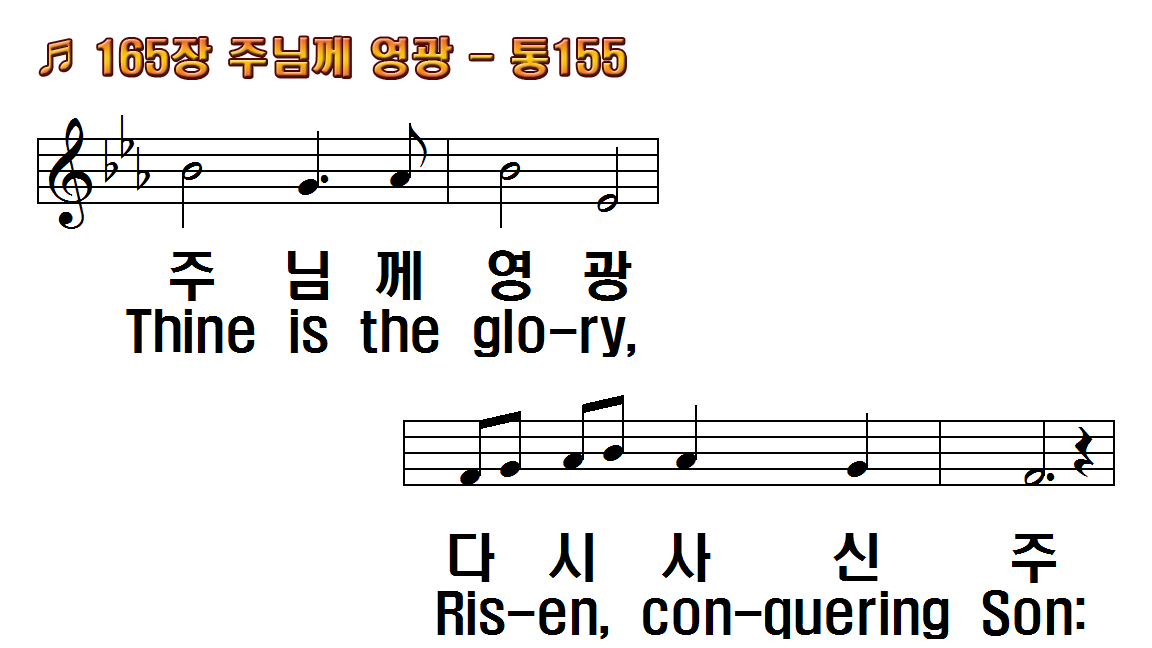 1.주님께 영광 다시 사신 주
2.부활의 주님 나타나시사
3.생명의 임금 영광의 주님
후.주님께 영광 다시 사신 주
1.Thine is the glory,
2.Lo! Jesus meets us.
3.No more we doubt Thee,
R.Thine is the glory, Risen,
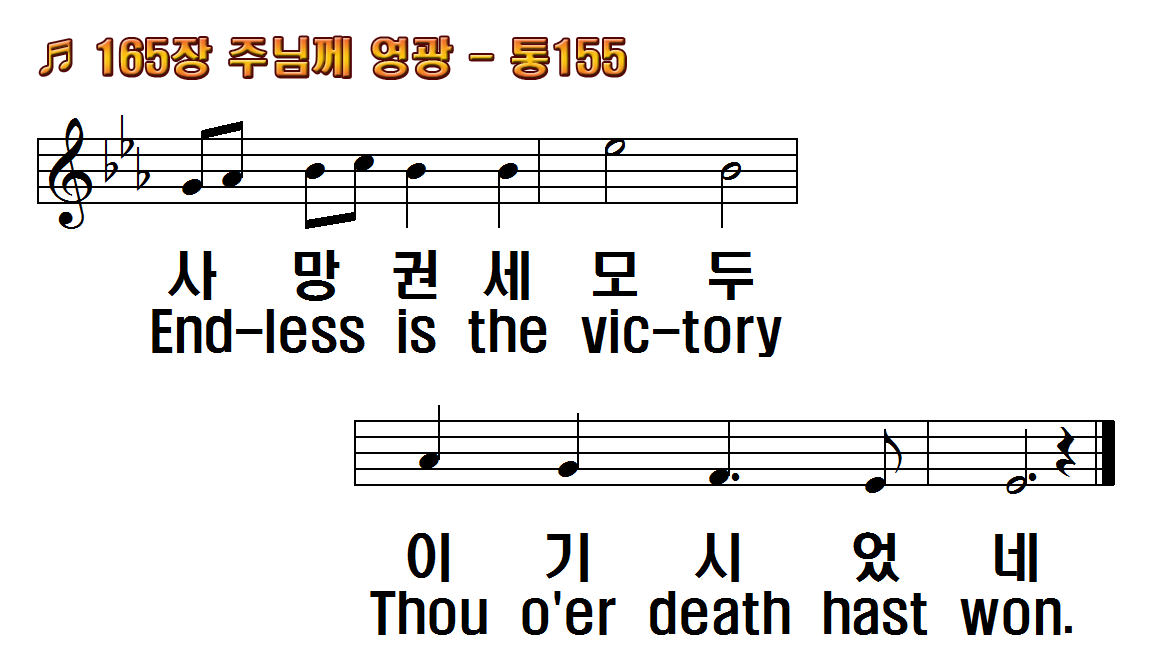 1.주님께 영광 다시 사신 주
2.부활의 주님 나타나시사
3.생명의 임금 영광의 주님
후.주님께 영광 다시 사신 주
1.Thine is the glory,
2.Lo! Jesus meets us.
3.No more we doubt Thee,
R.Thine is the glory, Risen,
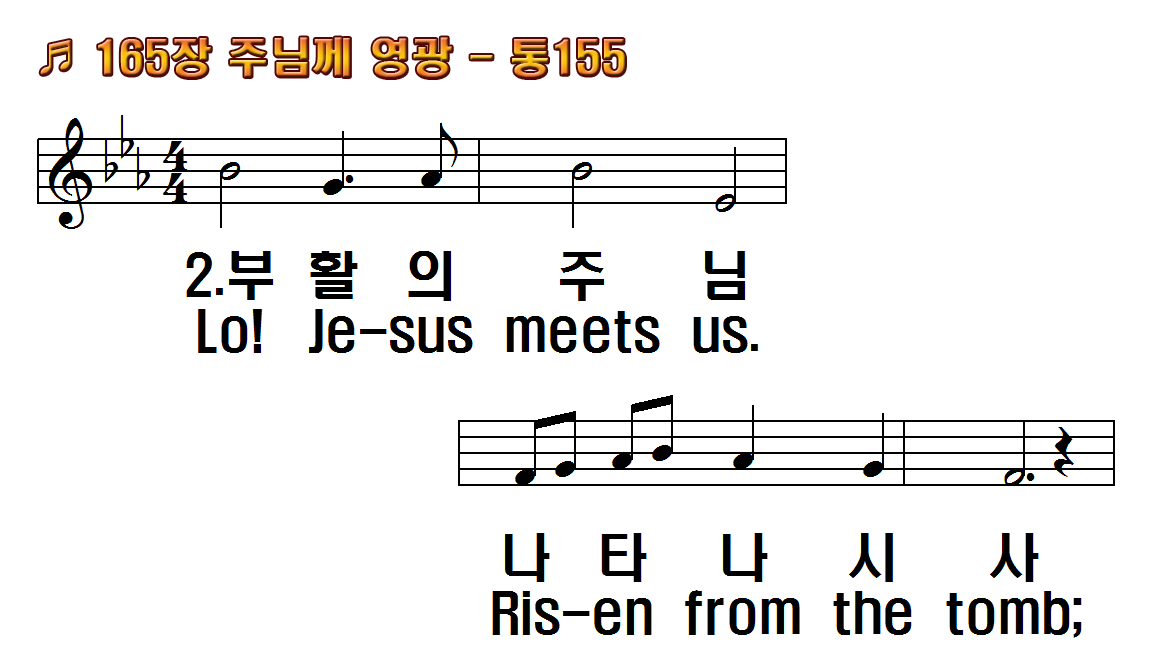 1.주님께 영광 다시 사신 주
2.부활의 주님 나타나시사
3.생명의 임금 영광의 주님
후.주님께 영광 다시 사신 주
1.Thine is the glory,
2.Lo! Jesus meets us.
3.No more we doubt Thee,
R.Thine is the glory, Risen,
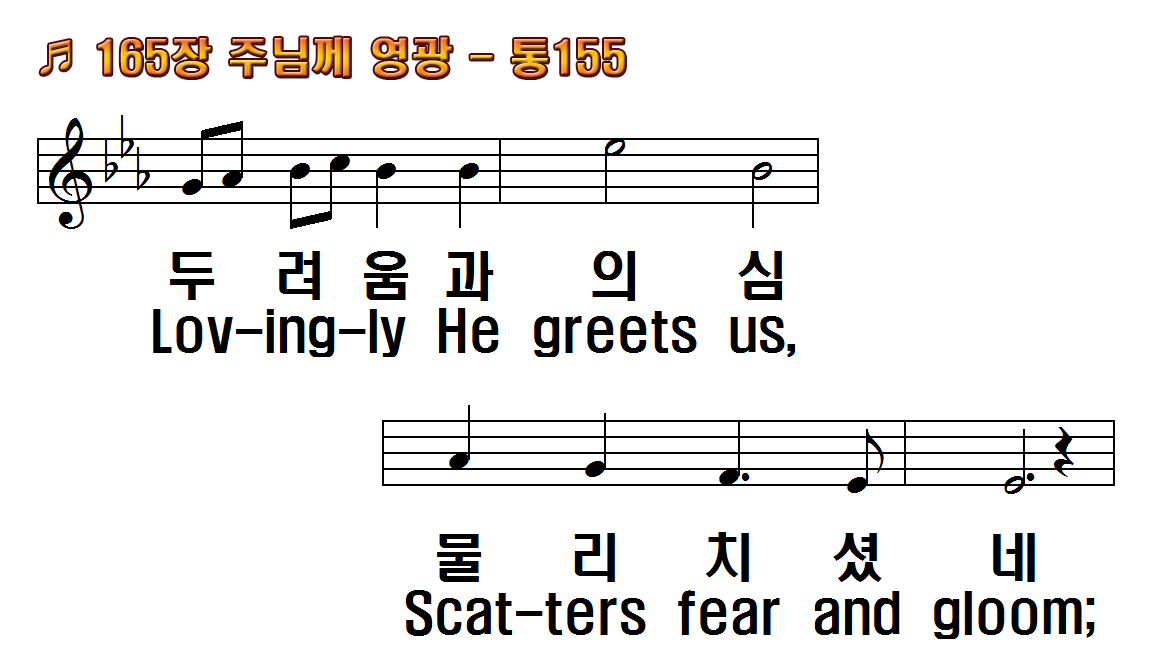 1.주님께 영광 다시 사신 주
2.부활의 주님 나타나시사
3.생명의 임금 영광의 주님
후.주님께 영광 다시 사신 주
1.Thine is the glory,
2.Lo! Jesus meets us.
3.No more we doubt Thee,
R.Thine is the glory, Risen,
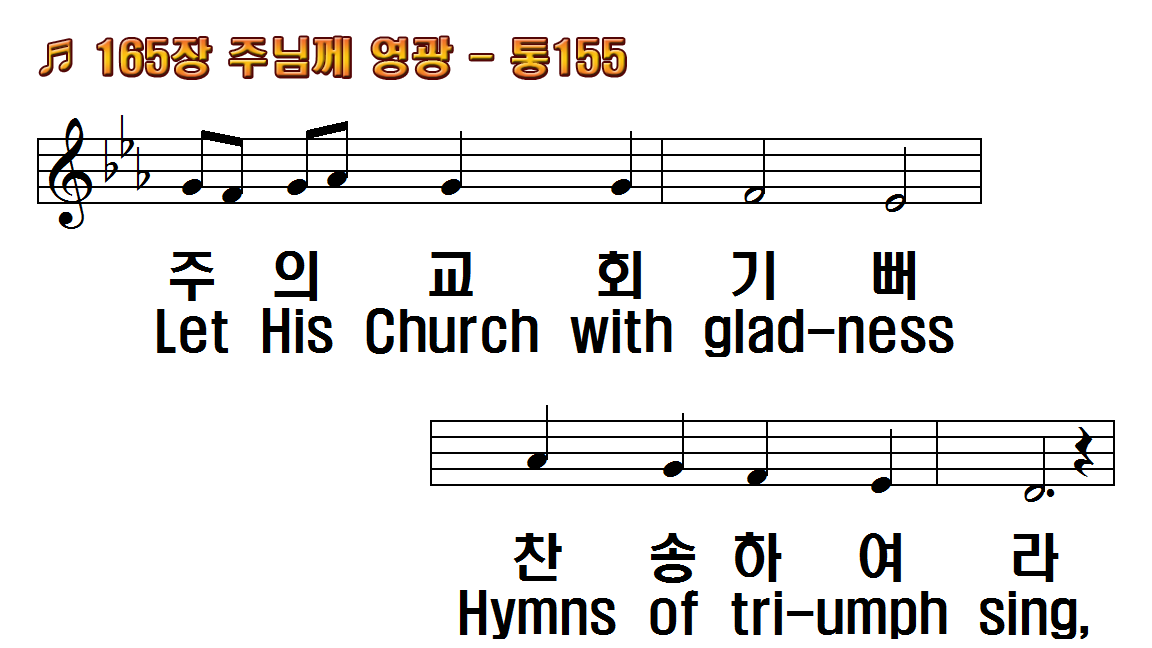 1.주님께 영광 다시 사신 주
2.부활의 주님 나타나시사
3.생명의 임금 영광의 주님
후.주님께 영광 다시 사신 주
1.Thine is the glory,
2.Lo! Jesus meets us.
3.No more we doubt Thee,
R.Thine is the glory, Risen,
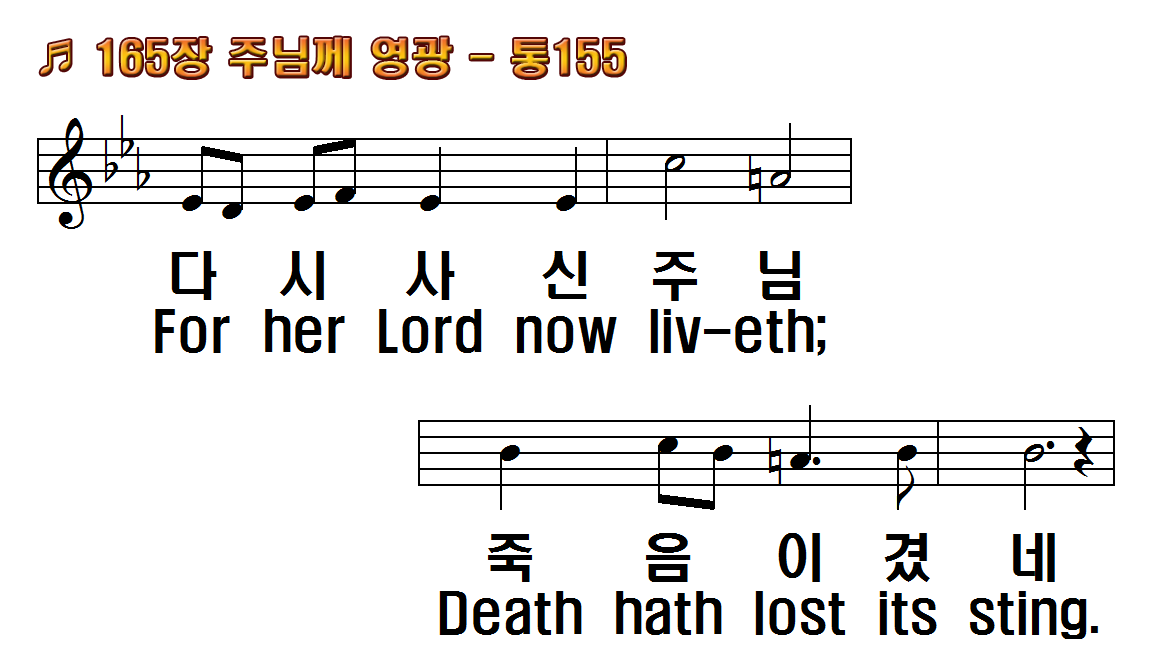 1.주님께 영광 다시 사신 주
2.부활의 주님 나타나시사
3.생명의 임금 영광의 주님
후.주님께 영광 다시 사신 주
1.Thine is the glory,
2.Lo! Jesus meets us.
3.No more we doubt Thee,
R.Thine is the glory, Risen,
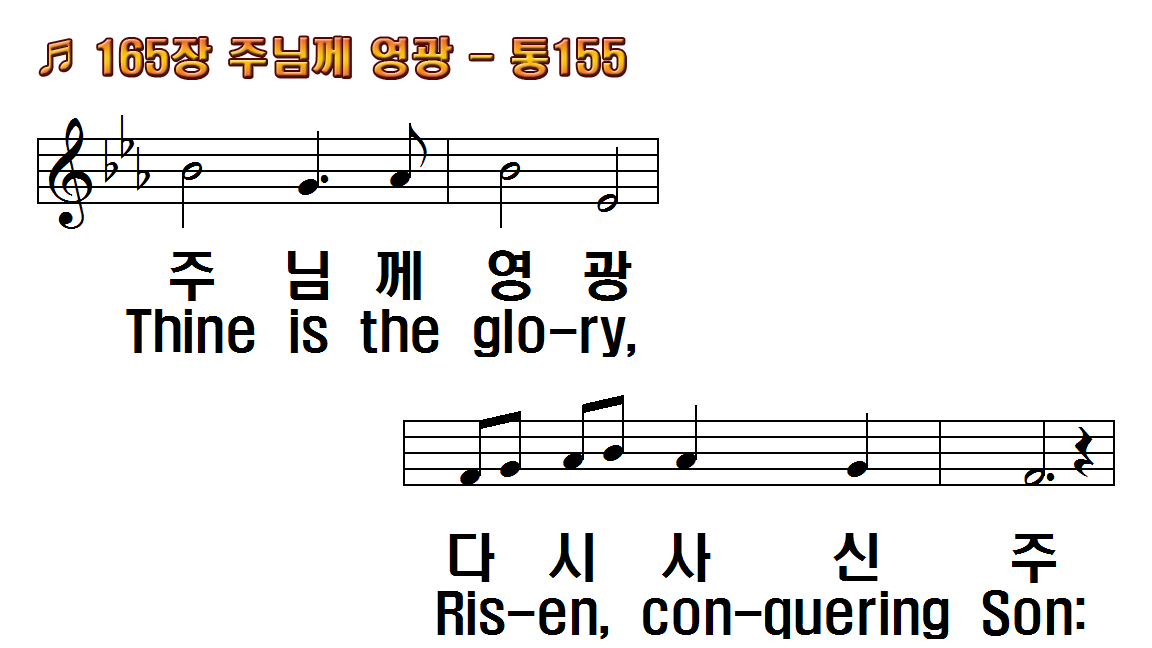 1.주님께 영광 다시 사신 주
2.부활의 주님 나타나시사
3.생명의 임금 영광의 주님
후.주님께 영광 다시 사신 주
1.Thine is the glory,
2.Lo! Jesus meets us.
3.No more we doubt Thee,
R.Thine is the glory, Risen,
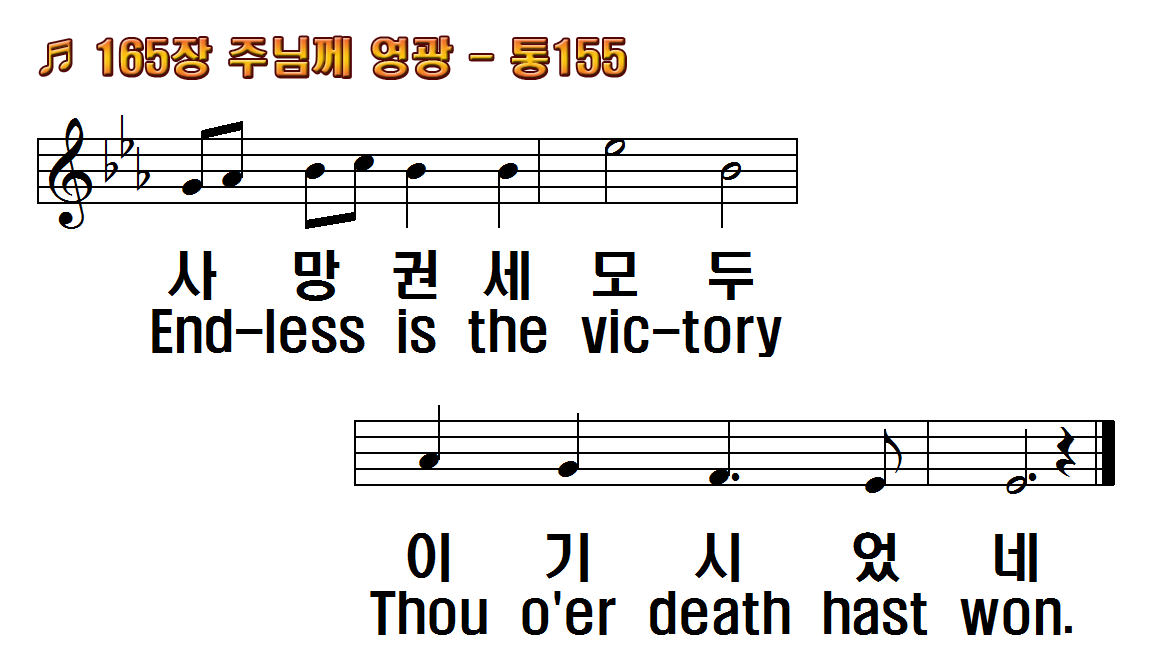 1.주님께 영광 다시 사신 주
2.부활의 주님 나타나시사
3.생명의 임금 영광의 주님
후.주님께 영광 다시 사신 주
1.Thine is the glory,
2.Lo! Jesus meets us.
3.No more we doubt Thee,
R.Thine is the glory, Risen,
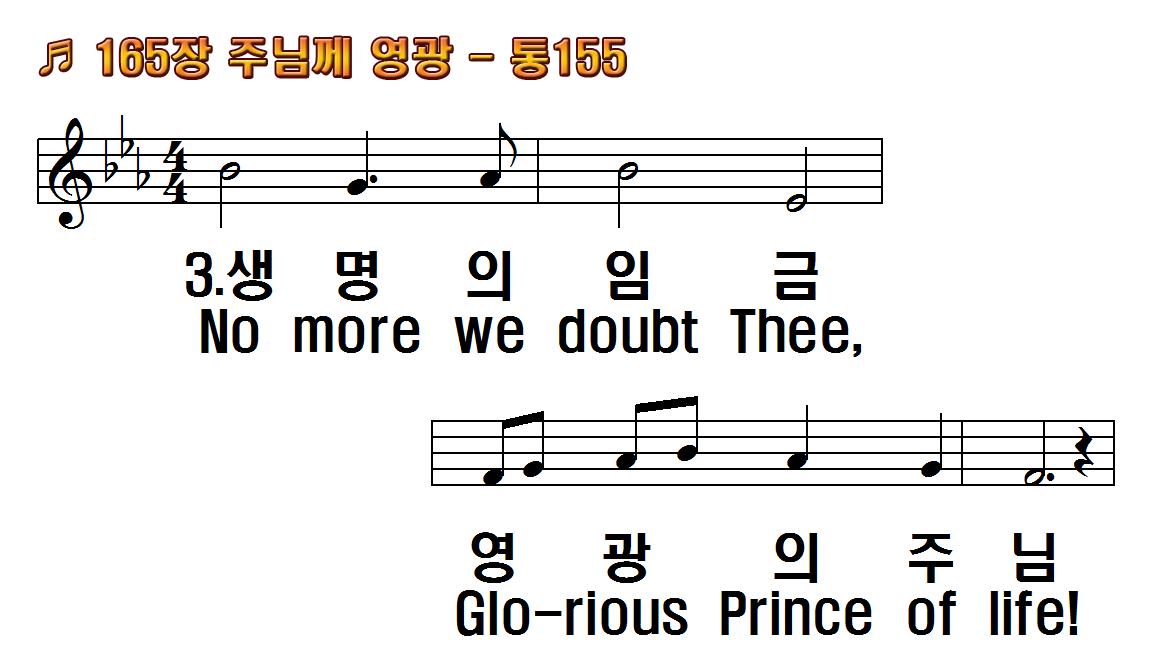 1.주님께 영광 다시 사신 주
2.부활의 주님 나타나시사
3.생명의 임금 영광의 주님
후.주님께 영광 다시 사신 주
1.Thine is the glory,
2.Lo! Jesus meets us.
3.No more we doubt Thee,
R.Thine is the glory, Risen,
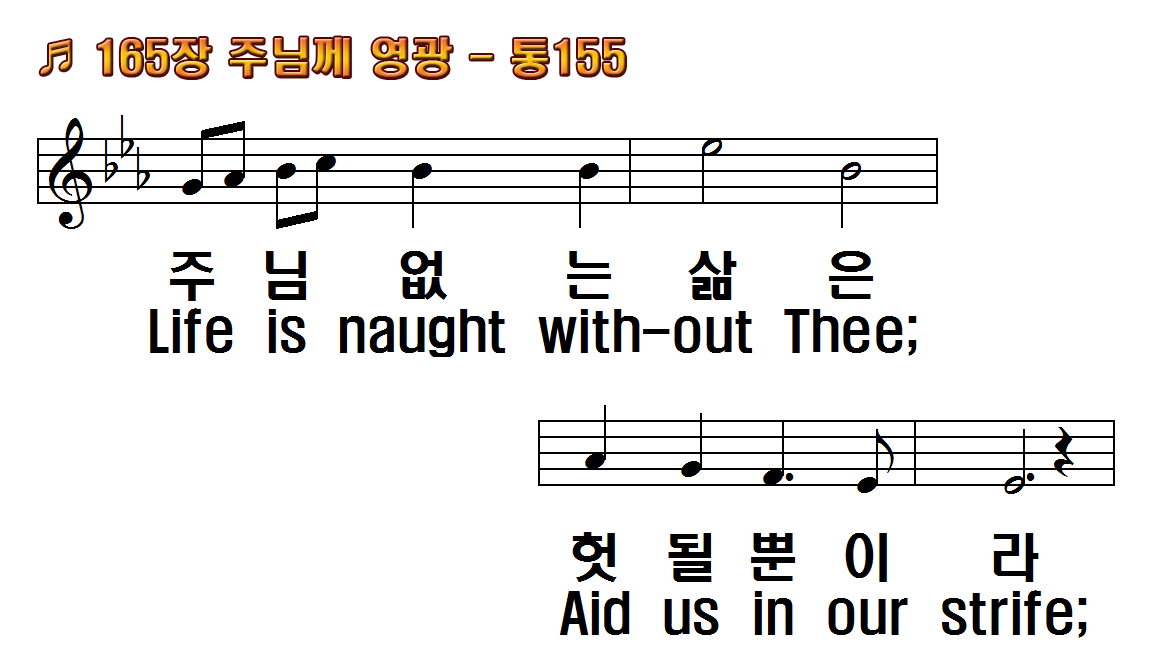 1.주님께 영광 다시 사신 주
2.부활의 주님 나타나시사
3.생명의 임금 영광의 주님
후.주님께 영광 다시 사신 주
1.Thine is the glory,
2.Lo! Jesus meets us.
3.No more we doubt Thee,
R.Thine is the glory, Risen,
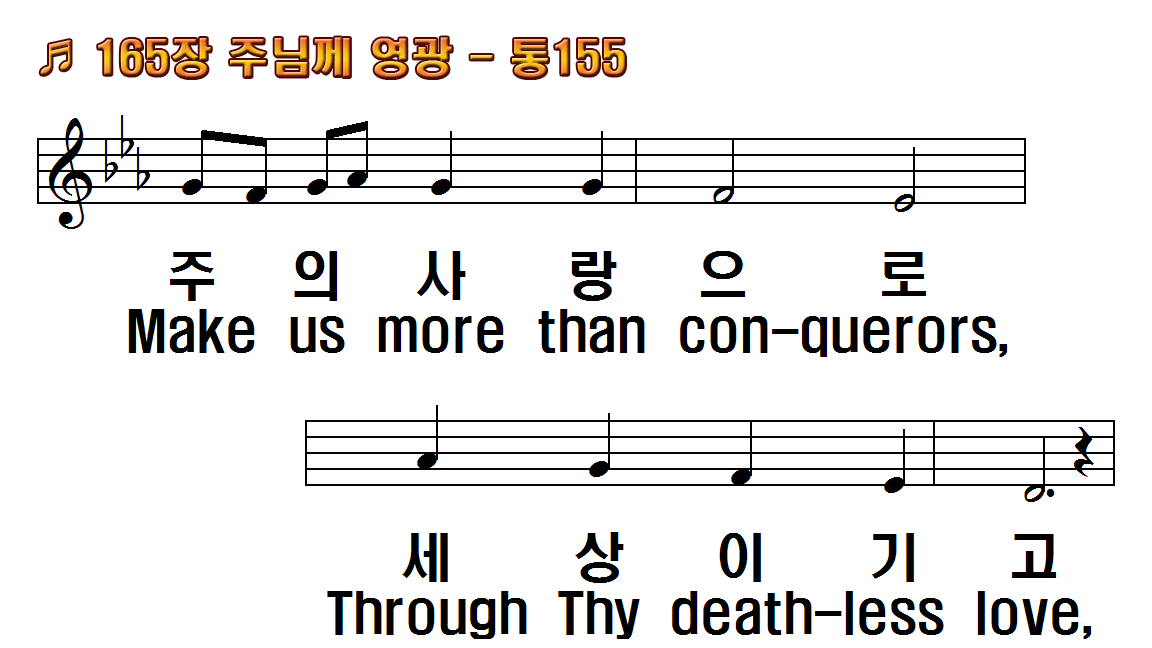 1.주님께 영광 다시 사신 주
2.부활의 주님 나타나시사
3.생명의 임금 영광의 주님
후.주님께 영광 다시 사신 주
1.Thine is the glory,
2.Lo! Jesus meets us.
3.No more we doubt Thee,
R.Thine is the glory, Risen,
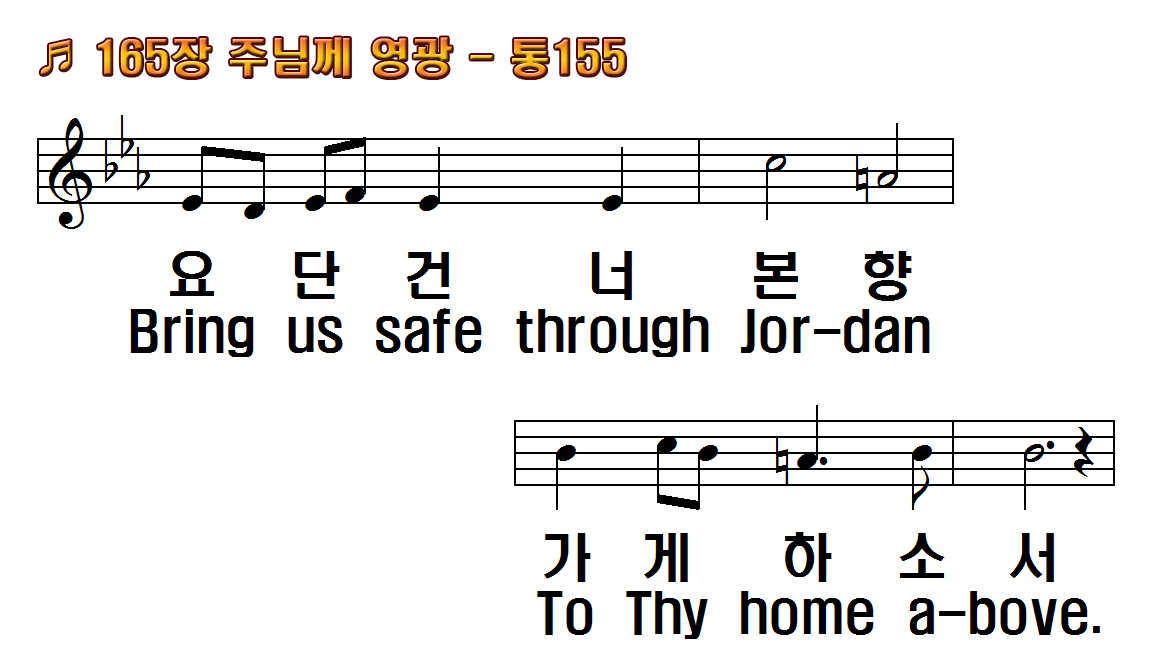 1.주님께 영광 다시 사신 주
2.부활의 주님 나타나시사
3.생명의 임금 영광의 주님
후.주님께 영광 다시 사신 주
1.Thine is the glory,
2.Lo! Jesus meets us.
3.No more we doubt Thee,
R.Thine is the glory, Risen,
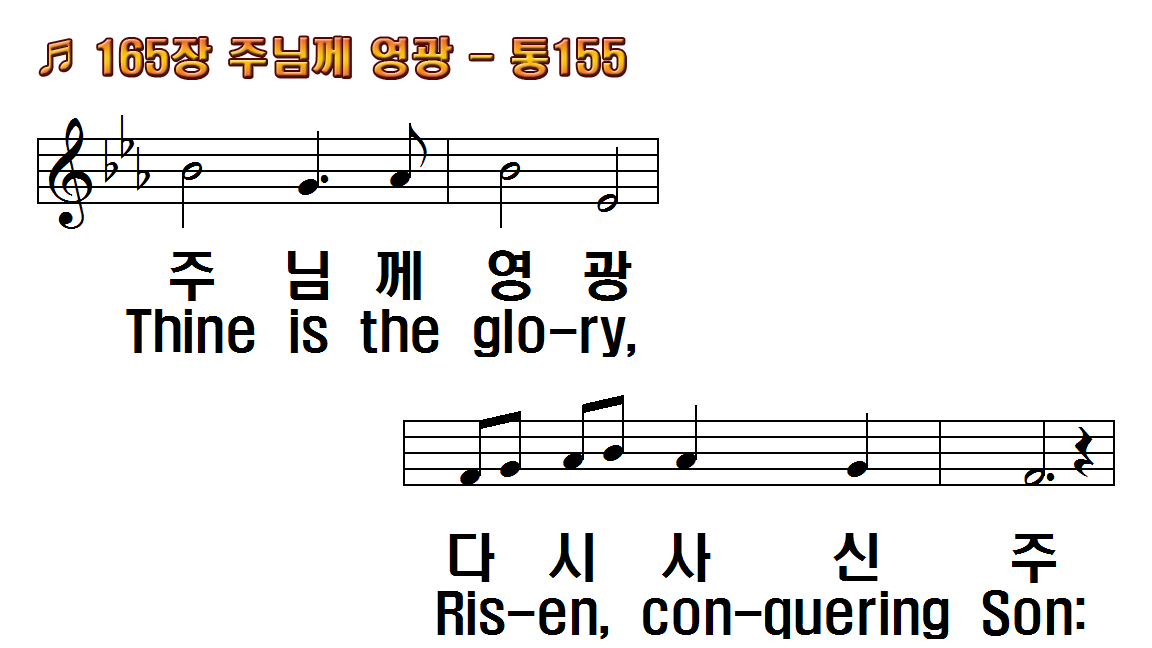 1.주님께 영광 다시 사신 주
2.부활의 주님 나타나시사
3.생명의 임금 영광의 주님
후.주님께 영광 다시 사신 주
1.Thine is the glory,
2.Lo! Jesus meets us.
3.No more we doubt Thee,
R.Thine is the glory, Risen,
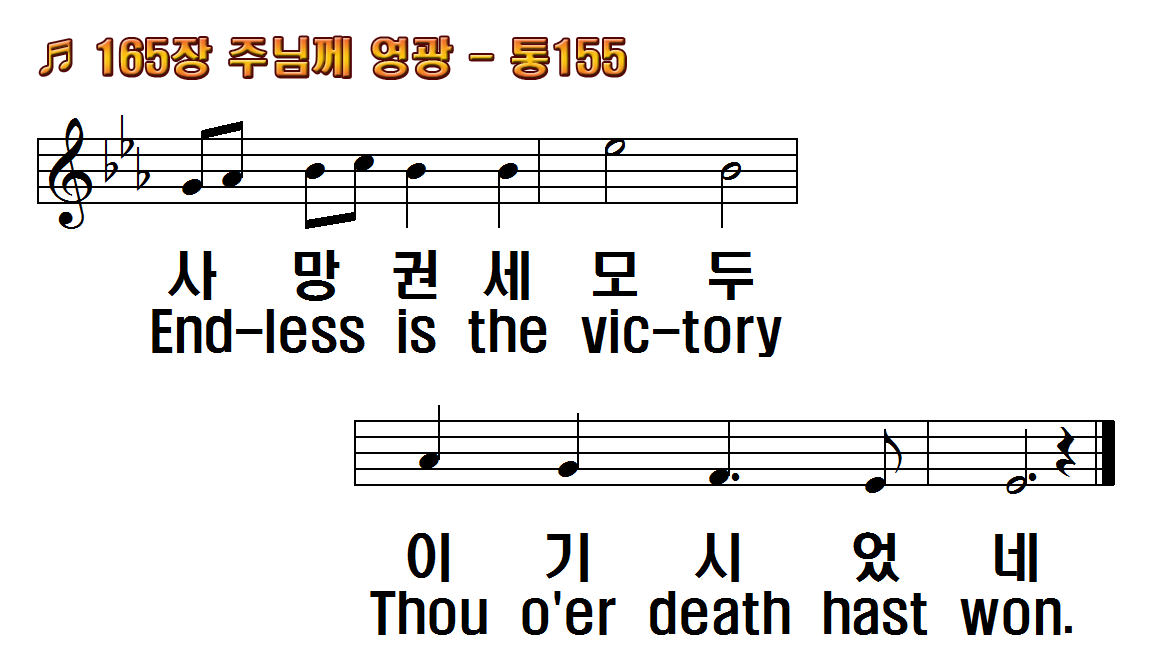 1.주님께 영광 다시 사신 주
2.부활의 주님 나타나시사
3.생명의 임금 영광의 주님
후.주님께 영광 다시 사신 주
1.Thine is the glory,
2.Lo! Jesus meets us.
3.No more we doubt Thee,
R.Thine is the glory, Risen,
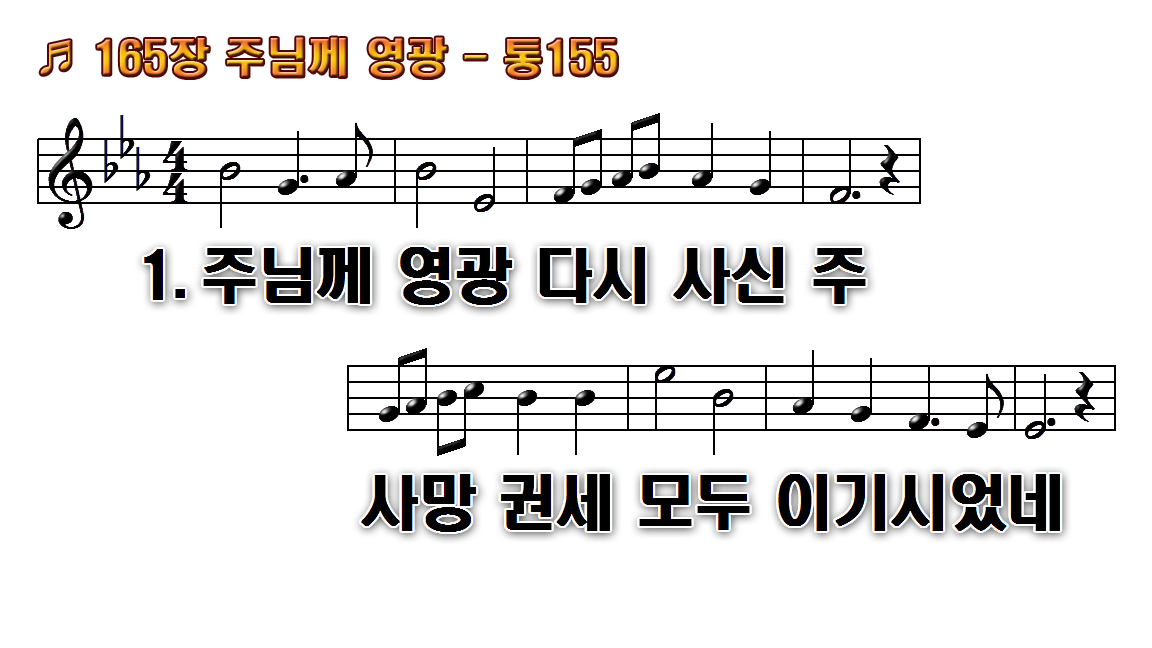 1.주님께 영광 다시 사신 주
2.부활의 주님 나타나시사
3.생명의 임금 영광의 주님 주님
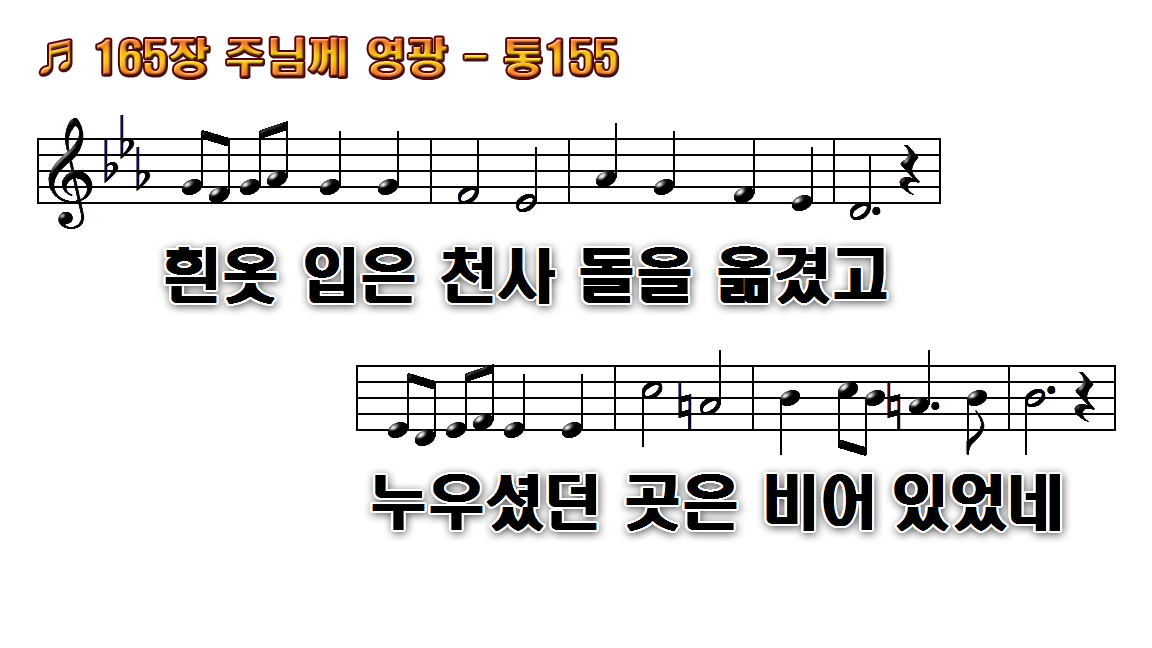 1.주님께 영광 다시 사신 주
2.부활의 주님 나타나시사
3.생명의 임금 영광의 주님 주님
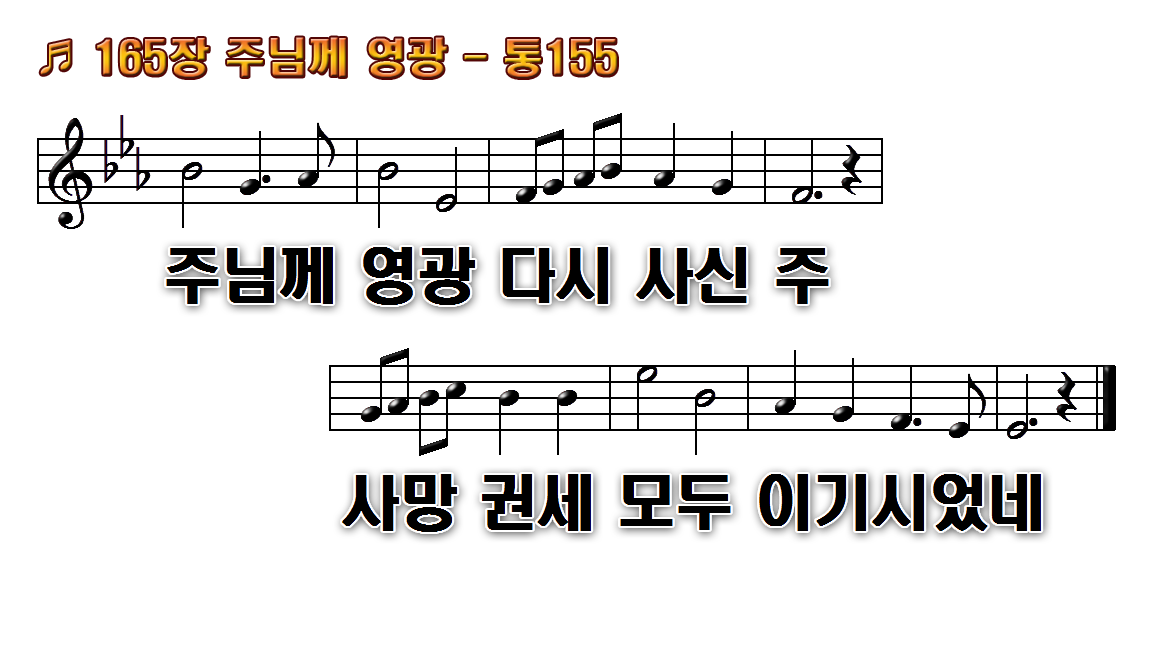 1.주님께 영광 다시 사신 주
2.부활의 주님 나타나시사
3.생명의 임금 영광의 주님 주님
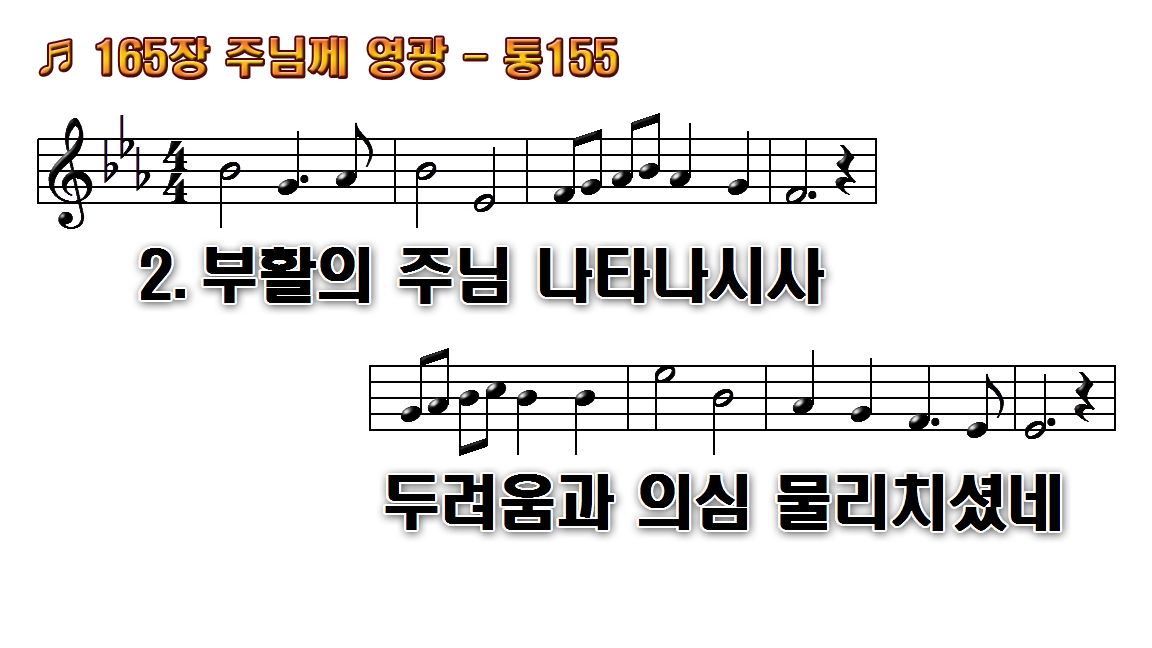 1.주님께 영광 다시 사신 주
2.부활의 주님 나타나시사
3.생명의 임금 영광의 주님 주님
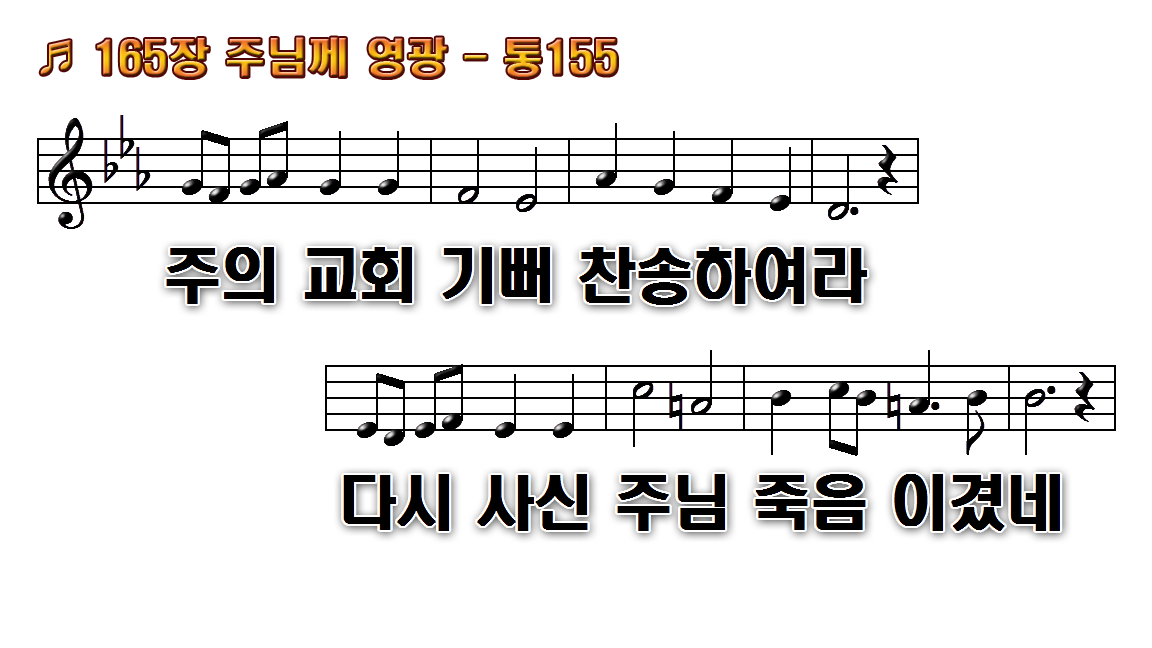 1.주님께 영광 다시 사신 주
2.부활의 주님 나타나시사
3.생명의 임금 영광의 주님 주님
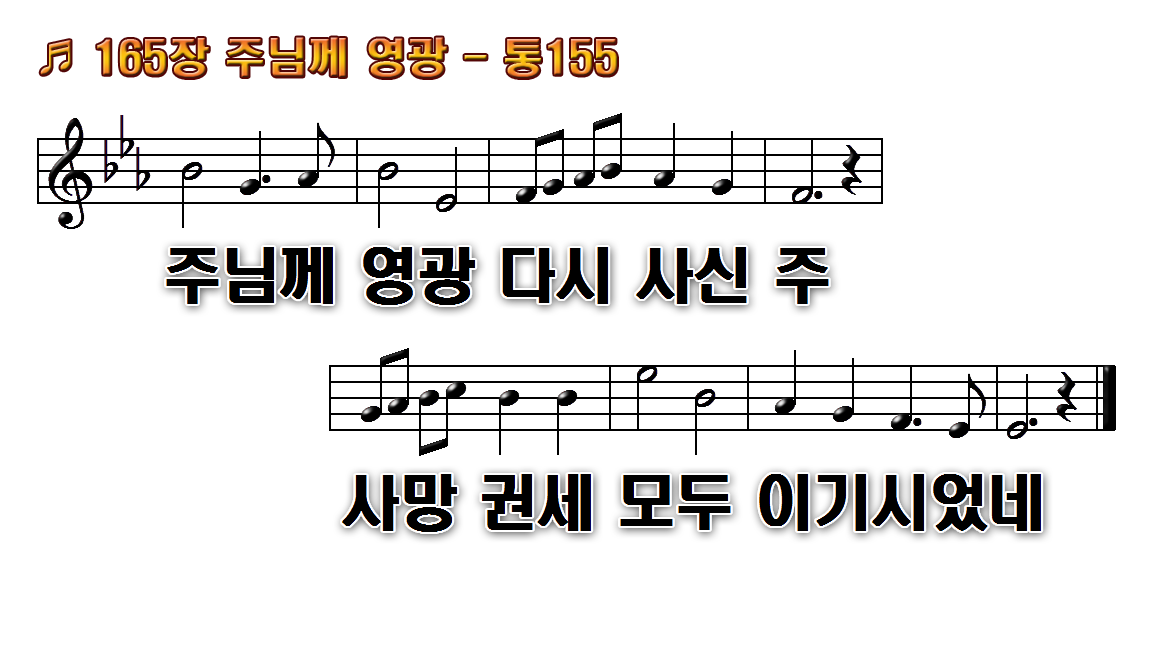 1.주님께 영광 다시 사신 주
2.부활의 주님 나타나시사
3.생명의 임금 영광의 주님 주님
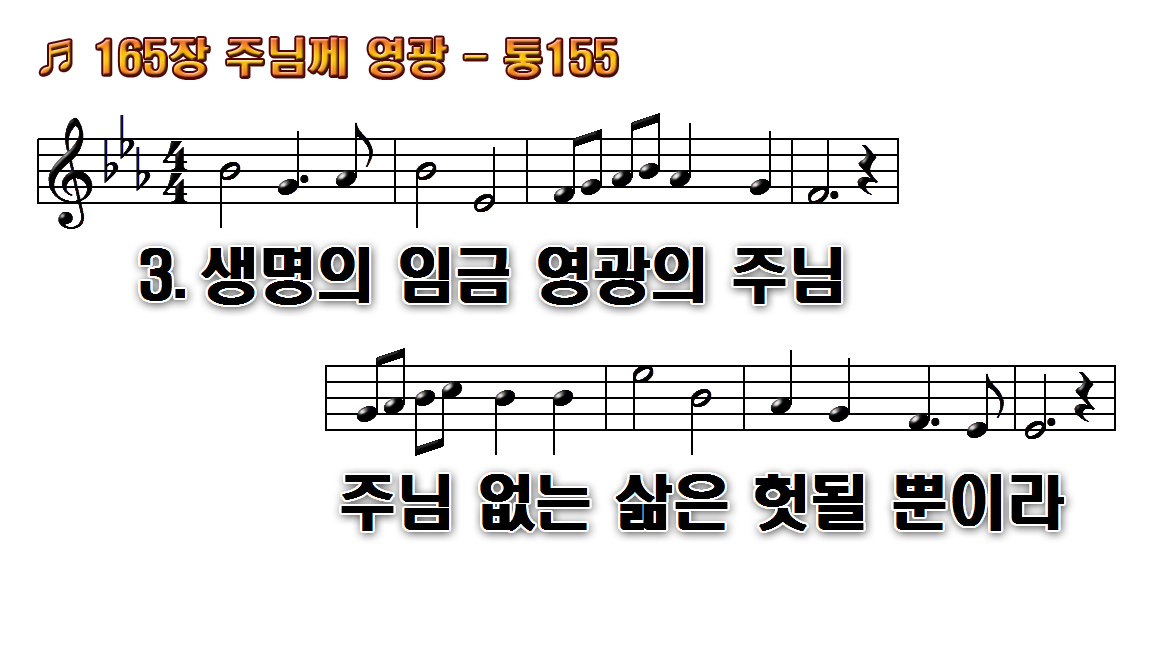 1.주님께 영광 다시 사신 주
2.부활의 주님 나타나시사
3.생명의 임금 영광의 주님 주님
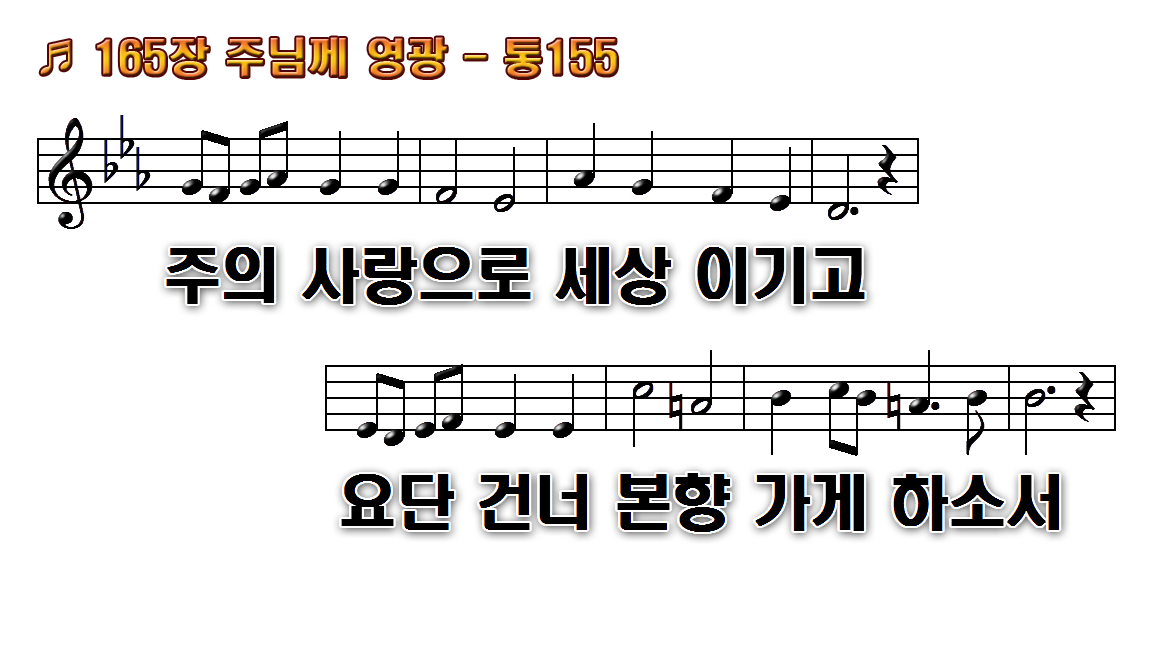 1.주님께 영광 다시 사신 주
2.부활의 주님 나타나시사
3.생명의 임금 영광의 주님 주님
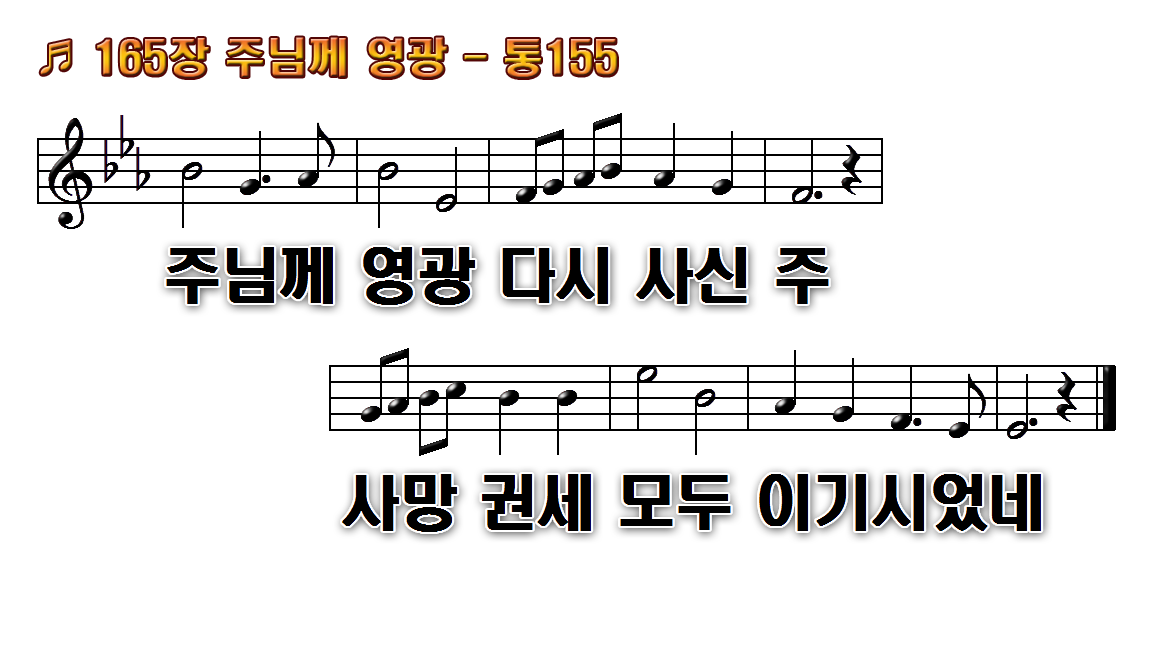 1.주님께 영광 다시 사신 주
2.부활의 주님 나타나시사
3.생명의 임금 영광의 주님 주님